Schnitt durch einen Vulkan
Schnitt durch einen Vulkan
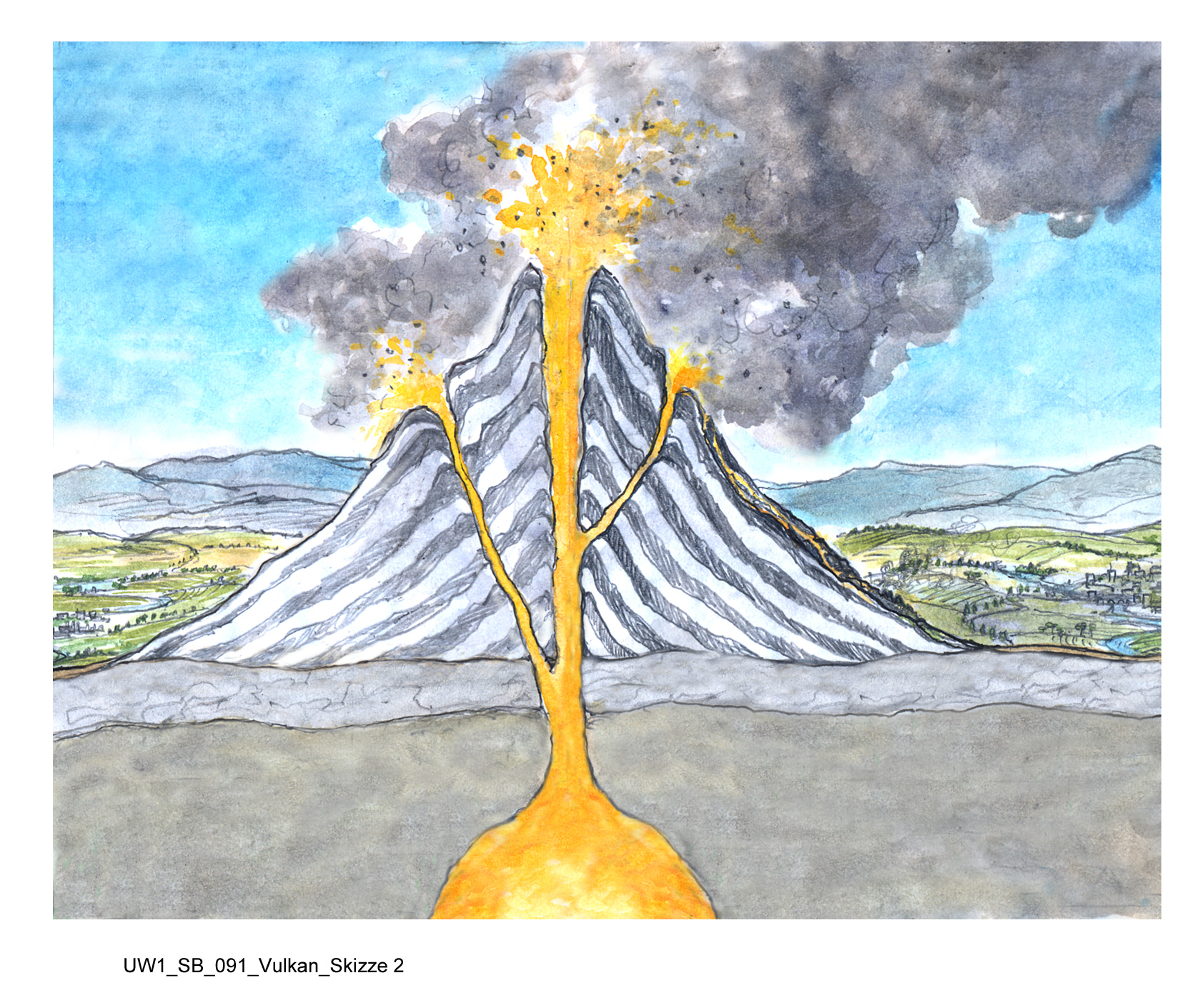 Schlot
Gesteinsbrocken
Lava
Erdkruste
Lavastrom
Erdmantel
Magma
Aschewolke
Krater
Schnitt durch einen Vulkan
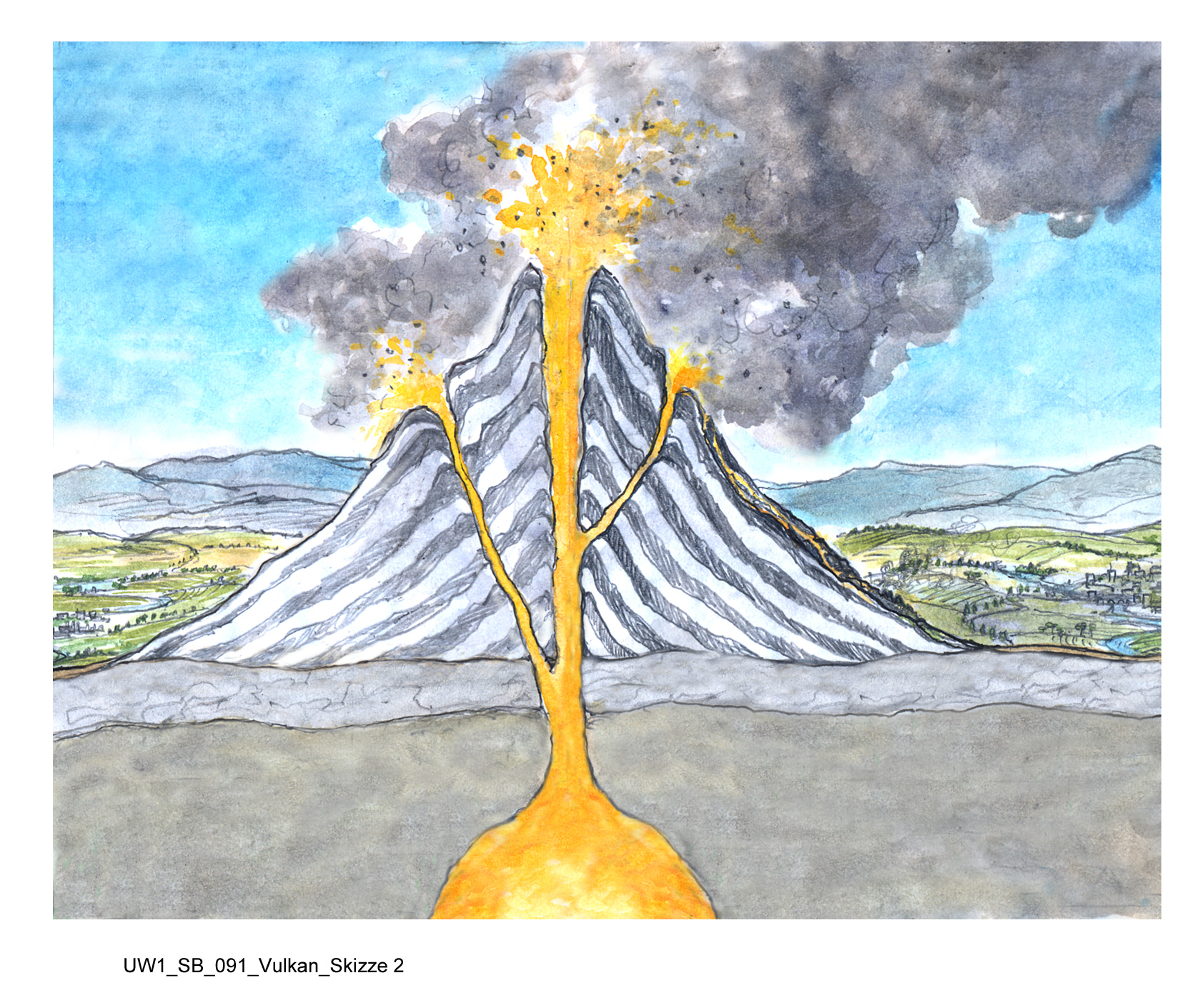 Aschewolke
Lava
Schlot
Krater
Gesteinsbrocken
Lavastrom
Erdkruste
Erdmantel
Magma
Impressum
© Österreichischer Bundesverlag Schulbuch GmbH & Co. KG, Wien 2023

Autorinnen und Autoren: Christian Fridrich, Gabriele Kulhanek-Wehlend, Carina Chreiska-Höbinger, Jasmin Sonnleitner, Christoph Steinhart

Gestaltung: Angelika LeitnerIllustration: Thomas Przygodda, Langenhagen

Alle Rechte vorbehalten.
www.oebv.at

Das Werk und seine Teile sind urheberrechtlich geschützt. Der Verlag gewährt das Recht des Downloads und des Einsatzes im Unterricht. Das Herauslösen, Kopieren und Bearbeiten von Daten jeder Art ist untersagt. Das Ausdrucken und Anfertigen von Kopien ist ausschließlich für den eigenen Unterrichts-gebrauch gestattet. Urhebervermerke, Seriennummern sowie sonstige der Programmidentifikation dienende Merkmale dürfen nicht entfernt oder geändert werden. Weder das Werk noch seine Teile dürfen in ein Netzwerk gestellt oder über das Internet weiter verbreitet oder veräußert werden.

Jede Nutzung in anderen als den genannten Fällen bedarf der vorherigen schriftlichen Einwilligung des Verlages.
Hinweise zum Einsatz
Das Tafelbild bezieht sich auf das Thema „Vulkane – Leben am Fuße Feuer speiender Berge“ auf den Seiten 90 und 91 im Schulbuch unterwegs 1.
Es kann als Einstieg oder Wiederholung dienen. 

Wir wünschen einen erfolgreichen Unterricht!